City of Columbiana Community Reinvestment Area Program:
Assessment and Evaluation
Thomas Maraffa
Independent Consultant for Columbiana County Economic Development Agency
Objectives
Compare the Columbiana CRA Program to that of Comparable Cities

Evaluate the Impact of the CRA Program on the City of Columbiana and the Columbiana Exempted Village School District
Information Sources
Interviews with public officials and selected members of the community.
Interviews with officials of peer communities and Ohio Department of Development.
Public CRA data from Ohio Department of Development.
CRA data for City of Columbiana
CRA data for peer communities
Census data for Columbiana and vicinity
Census data for peer communities
Columbiana Exempted Village School District financial and enrollment data
Property tax and income tax data from state and local public sources
Community Reinvestment Areas
What is a Community Investment Area(CRA)?
Tax Abatements for Economic Development
Authorized by State of Ohio
Commercial and Residential Development
No Abatement on Land
Communities can choose to designate specific areas of the city as CRA eligible or designate the entire city as a CRA.
Does the city want to target investment in specific areas determined to need redevelopment or desirable for future development or does the city want to use the CRA to promote economic growth for the entire city?

Local Flexibility in Term and Amount
Post 1994 communities can vary the length of the CRA and the rate of CRA abatement. This may be codified in municipal ordinance or through negotiation.
Community Reinvestment Areas in Columbiana
Authorized by 2018 Ordinance

Designates Entire Village as CRA
How Does the Columbiana CRA Program Compare to Peer Cities?
Columbiana and Peer City CRA Programs
CRA Districts
Commercial/Industrial
Residential
School Compensation Agreements
Dedicated School Income Tax
CRA Districts
Does the city want to target investment in specific areas determined to need redevelopment or desirable for future development or does the city want to use the CRA to promote economic growth for the entire city?
CRA and Commercial/Industrial Development
Comparison of Commercial/Industrial CRA Abatements—Columbiana and Peer Cities
Columbiana CRA Supported Residential Development
100% Abatement for 15 Years
170+ Housing Starts 
Construction Cost Value of $35.1 Million
3 Remodeling CRA—Value of $111 thousand
Peer City CRA Supported Residential Development
Shelby-16 single family homes; 5 remodeled homes
Delphos-3 new single family homes; 10 remodeled homes
Chardon-1 apartment complex 
Napoleon-1 apartment complex; 1 development with residential villas
School Compensation Agreements
Since CRA abate property taxes, which are a primary source of public school revenues, communities may incorporate school revenue compensation agreements into the CRA. 
This serves two purposes: 
1) it provides revenue to the school district. 
2) It promotes goodwill between the district and the municipality and encourages a spirit of cooperation. Examples of approaches are:
A school donation agreement equal to the reduction in revenue
If payroll exceeds $1million, ½ of income tax to school district.
Columbiana does not have school compensation agreement.
Dedicated School Income Tax
The existence of a school district income tax complements CRA because employment generated by commercial/industrial CRA projects benefits the school district through increases in income tax revenue. 
The school district also benefits from income tax revenue generated by new residents of housing residential CRA construction. 
School Income Tax
Wapakoneta    .75%
     Shelby                 1%
     Northwood     .25% 
     Columbiana       1%
Columbiana and Peer City Population and Income Change
% Population Change, 2000-2020
% Population Change, 2000-2010
% Population Change, 2010-2020
How Has Columbiana Changed Since the CRA
Commercial/Industrial Development 
Direction of Residential Development
Family and Household Income
Housing Value
City and School Finances
CRA Commercial/Industrial Abatements in Columbiana
14 Projects 

$52.5 Million Investment

348 New Jobs Created

442 Jobs Retained
Commericial/Industrial Development
Comparison of CRA and Non CRA Commercial/Industrial Development
Columbiana CRA Supported Residential Development
172 Housing Starts 
Focused on Planned Residential Communities
Construction Cost Value of $35.1 Million
3 Remodeling CRA Abatements—Value of $111 thousand
Columbiana CRA Supported Residential Development
Mahoning County
68 Units
42 Single Family
  9 Duplexes
17 Triplexes
$9.87 Million Construction Cost
Columbiana County
80 Single Family
$25.35 Million Construction Cost
Columbiana CRA Supported Residential Development
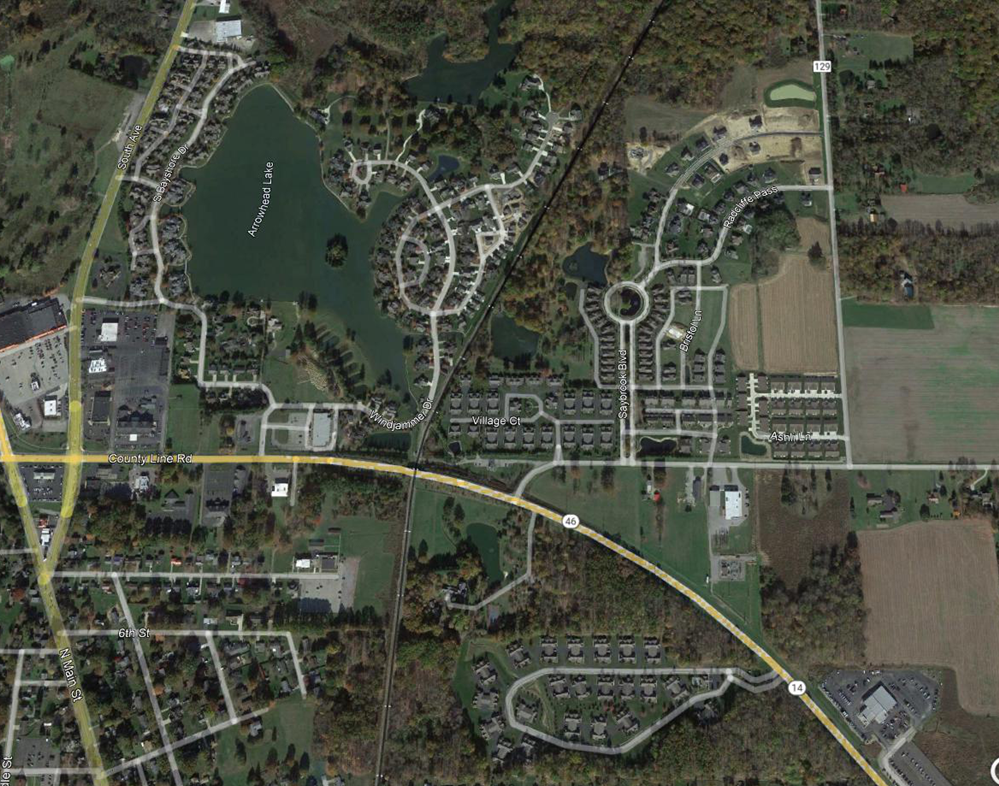 CRA Supported Residential Developments
2006
2014
2020
2014
2021
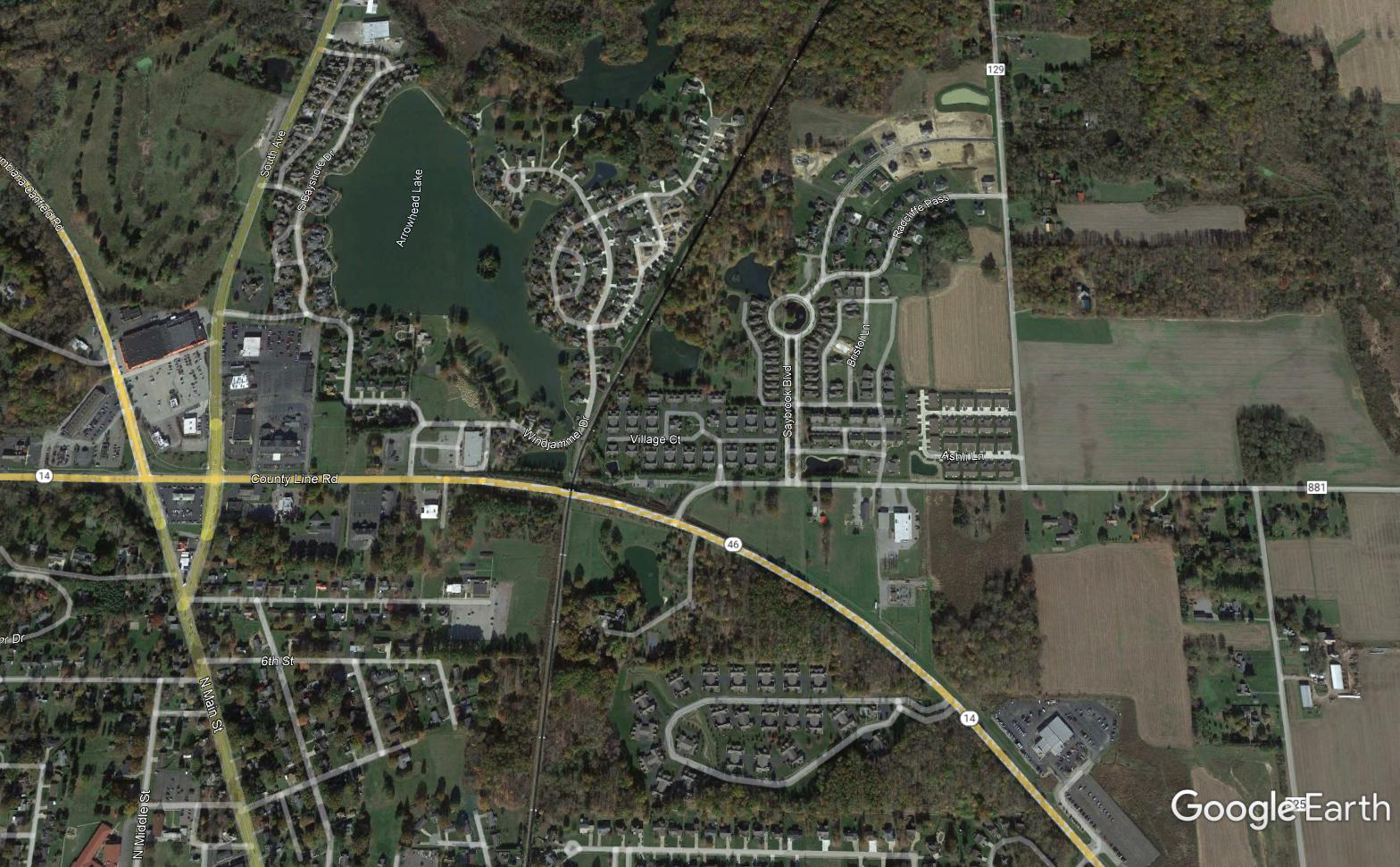 Columbiana Family Income and Housing Value, 2015-2020
Comparison of Housing Starts—Columbiana v Mahoning/Columbiana Counties
Mahoning and Columbiana County Census Tracts
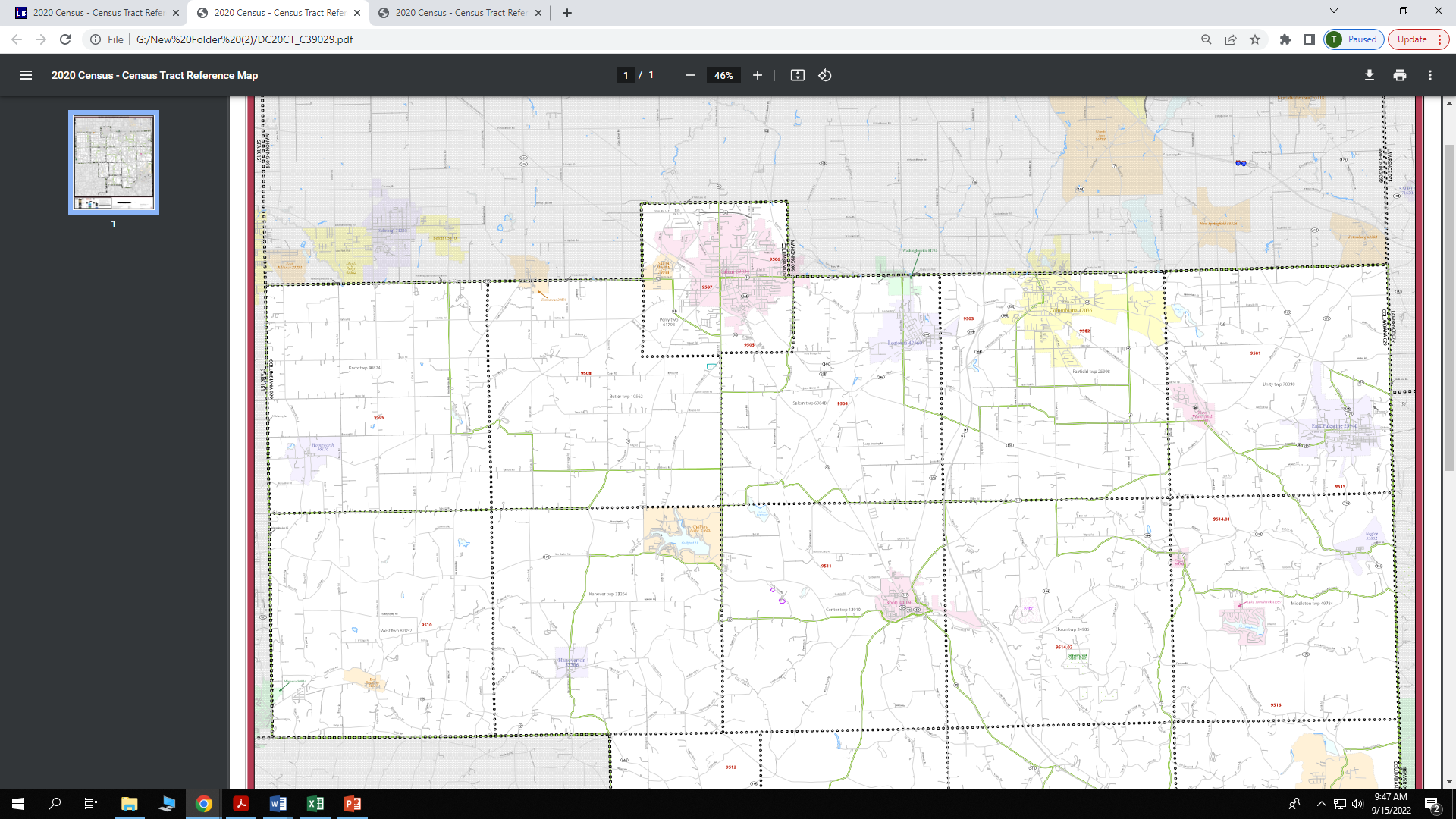 Columbiana Census Tract Trends
City Income Tax Collection
The CRA and the Columbiana Exempted Village Schools
Economic and Enrollment Trends

How has the CRA Changed School Finances
The CRA and the Columbiana Exempted Village Schools
Enrollment

Revenue
Property Tax
Income  Tax

Expenses
Factors Affecting School District Enrollment
Students Moving Into or Out of the District

Students Entering or Leaving the District through Open Enrollment

Students Enrolling at Private/Parochial Schools
Columbiana Exempted Village School Enrollment
33 Students in CRA Abatement  Homes
10 New Students in CRA Abatement Homes
CEVSD Total Property Tax Revenue, 2015-2021
CEVSD Mahoning County Property Tax Revenue, 2015-2021
CEVSD Columbiana County Property Tax Revenue, 2015-2021
CEVSD Total Income Tax Revenue, 2015-2021
CEVSD Total Local Revenue Per Pupil, 2015-2021
CEVSD Property Tax Revenue Per Pupil, 2015-2021
CEVSD Income Tax Revenue Per Pupil, 2015-2021
CEVSD FTE Teachers2016-2021
Assumptions
$117,000 Median Family Income CRA Homes
1% Income Tax
$400 Annual Property Tax for Land
$1500 Annual Property Tax for Non CRA Abatement Property
175 Developed Units
Scenario One
Current CRA Abatement and Current Development
Property Tax
175 Units x $400 per unit			$70,000

Income Tax
175 Families X $1170 per Family  		               $205,625	

Total Revenue				             $275,625
Scenario Two
No CRA Abatement and No Development
Property Tax
175 Units x $400 per unit			$70,000

Income Tax
No Revenue Generated		           	         	          $0

Total Revenue				 	  $70,000
Scenario Three
No CRA Abatement and Development of 40 Units
Property Tax
40 units x $1500 + 135 units x $400 	             $114,000 

Income Tax
40 families x $1170 				$46,800

Total Revenue				             $160,800
Scenario Four
No CRA Abatement and Development of 120 Units
Property Tax
55 units x  $400 + 120 units x $1500 		$202,000

Income Tax
120 families x $1170 per family 			$140,400

Total Revenue					$342,400
Scenario Five
No CRA Abatement and Current Level of Development
Property Tax
175 units x $1500 				$262,500

Income Tax
175 families x $1170 per family 			$204,000

Total Revenue					 $466,500
Annual Columbiana EVS Tax RevenueAlternative Development Scenarios
Conclusions
Columbiana Has a More Aggressive CRA Program Than Comparable Cities
The Use of the CRA Program for Residential Development is Distinctive
Columbiana has Experienced Significant Growth Since the CRA Program Began
Economic Development and Growth within Columbiana County has shifted to the Columbiana Area
It is Unlikely that Observed Development Would have Occurred without the CRA Program
The Impact of the CRA Program on School District Enrollment has been Minimal
The CRA Program Has Not Has a Negative Effect on School District Finances.
What About the Future?
Changes in Income Tax and Property Tax Rate

Economic Conditions That Impact Real Estate Market

Perception of School District

Land for Development
Recommendations
Develop a database of CRA properties and a dashboard to assess financial impact.
Community stakeholders should agree on metrics and share data for the database.
Consider the feasibility of a school district compensation program.
Require households and businesses to provide information for the dashboard.